Экологический кризис
Prezentacii.com
Деградация – общее ухудшение природной среды в результате необратимых изменений в структуре ее систем, что выражается в потере ими способности к самовоспроизведению.
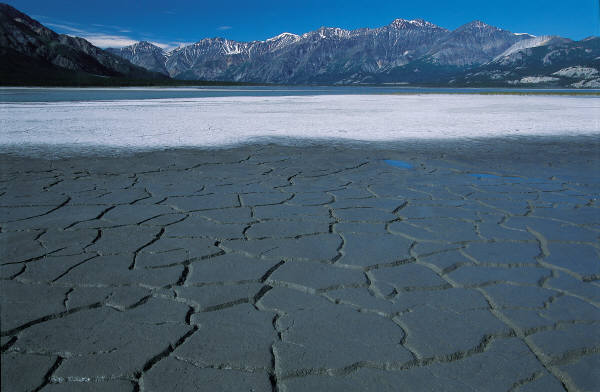 Крайняя степень деградации – разрушение среды
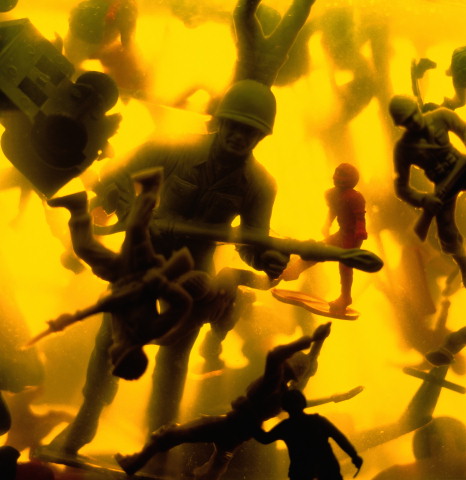 Войны

 Аварии

 Стихийные 
  бедствия
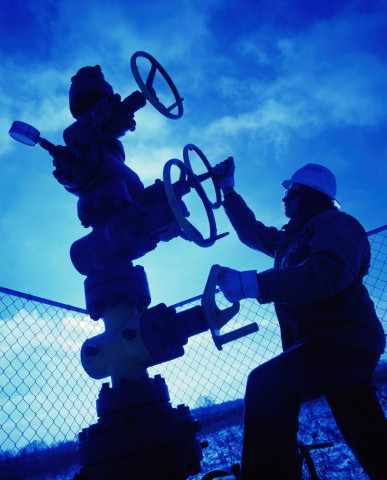 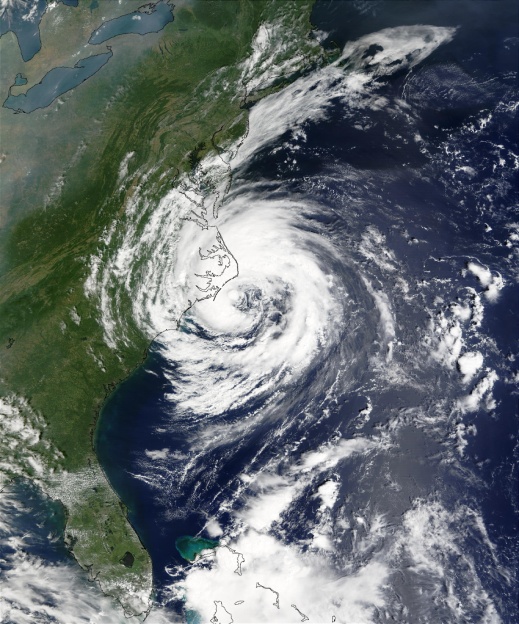 Человек должен измениться или погибнуть
                                                                                          Аурелио Печчеи
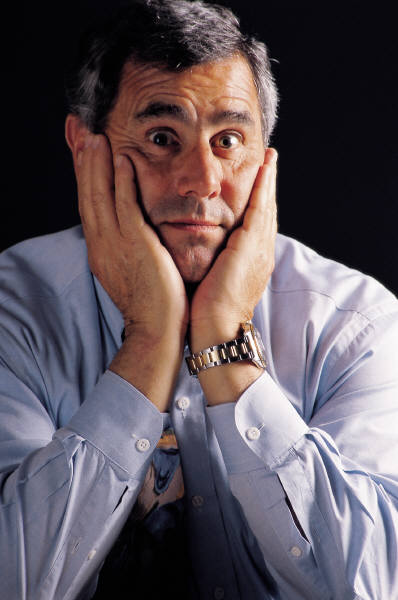 1968 год – «Римский клуб»
Глобальный экологический кризис – это состояние нарушения устойчивости биосферы, в результате которого происходят быстрые изменения характеристик окружающей среды.
предельные способности природы к самоочищению и саморегуляции 
 физическая ограниченность земельной территории в рамках планеты
 безотходность производства в природе и отходность человеческого производства
 познание и использование человеком законов развития природы в процессе использования природы и накопления опыта
Экология в цифрах
площадь антропогенных пустынь достигает 8% суши
 города и промышленные зоны занимают 2% суши
 ежегодно в мире вырубается 7-20 млн га леса
 тропические леса вырублены на 50%
 леса умеренного пояса вырублены на 40%
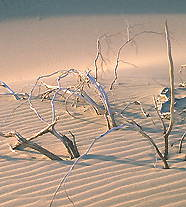 более 50% сернистого газа имеет техногенное происхождение
 почвы и растения городов содержат в 20-30 раз больше свинца, чем за их пределами
 30% поверхности океана содержит нефтепродукты
Причины деградации и разрушения природной среды
Лауреат Нобелевской премии Д.Медоуз «Новые границы роста»
Формула «глобального развития»
J  =  Р ×  А ×  Т
    J – нагрузка на окружающую среду
                                         Р – население
                                         А – благосостояние
                                         Т - технология
Рост населения Земли
1830г. – 1 млрд
1930г. – 2 млрд
1960г. – 3 млрд
1975г. – 4 млрд
1999г. – 6 млрд
2007г. – 7млрд
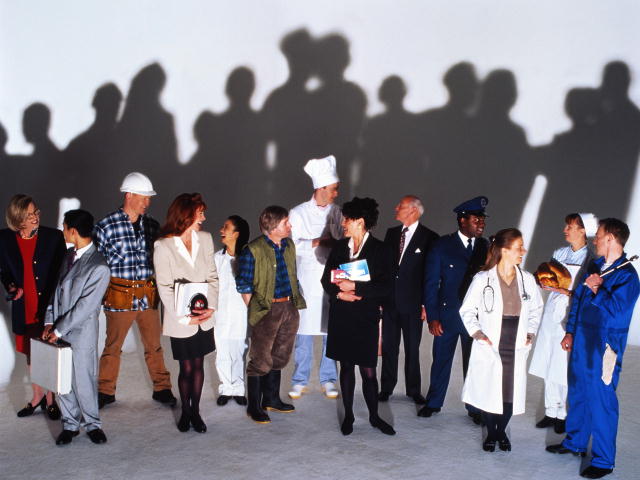 20%  территории России находится в критическом экологическом состоянии
 70 млн человек дышат воздухом, насыщенным опасными для здоровья веществами
средняя продолжительность жизни в России 69,5 лет, что на 8-10 лет меньше, чем в 44 капиталистических странах
 каждая четвертая женщина в России не может родить по генетическим обстоятельствам здорового ребенка
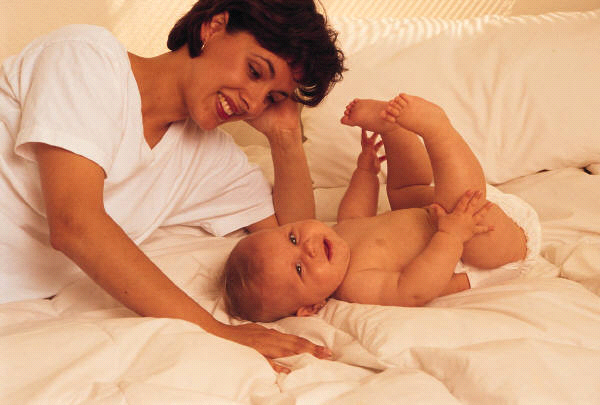 Увеличение среднедушевого потребления ресурсов
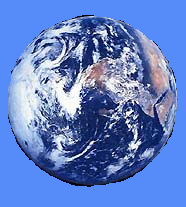 Развитые страны (15 % населения) потребляют:
 50% продовольствия 
 53% энергии
 33% удобрений
 70% деловой древесины
Производят выбросов:
 40% общего СО2
 50% хлорфторуглеродов
 82% особо опасных отходов
США (4,8% населения Земли):
 производят 21% товаров и услуг
 используют 1/3 энергетических и минеральных ресурсов
 приходится 1/3 мирового загрязнения
Педагогические следствия
необходимость развития, стимулирования у детей чувства тревожности за создавшуюся экологическую ситуацию
 целесообразность воспитательной работы в области регулирования рождаемости, планирования семьи (но для России: «одна семья – два ребенка»)
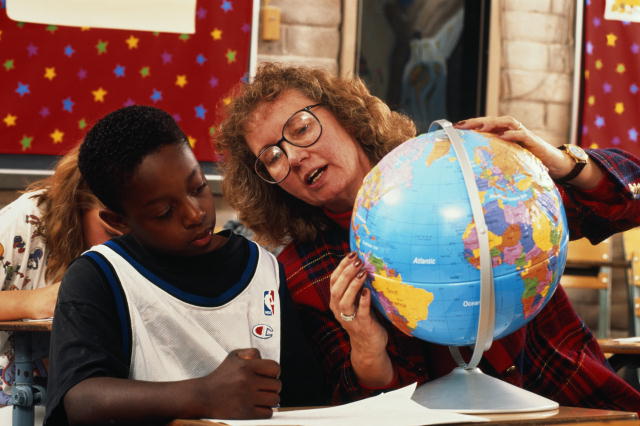 воспитание умеренных, разумных потребностей, чувства бережливости в использовании природных ресурсов
Prezentacii.com
Лучшее в жизни нематериальное
«Миллионы транзисторов не заменят куска хлеба голодному, миллиард телевизоров не спасет от жажды, триллион автомашин не даст глотка воздуха задыхающемуся. Умереть под горой технических побрякушек – удел лишь жадных глупцов».
Н.Ф.Реймерс
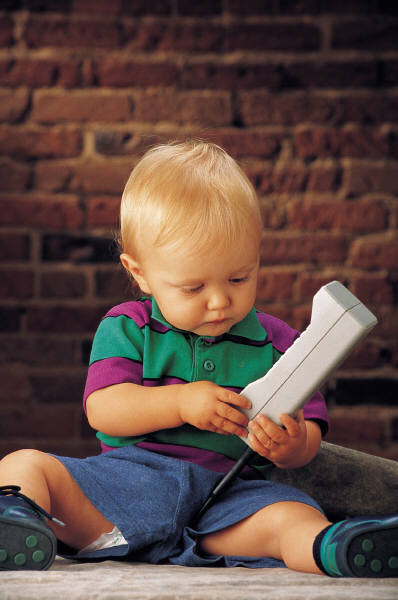 «Чем большим количеством вещей мы владеем, тем больше попадаем под их власть».
Т.Миллер